«Роль речи в протекании психических процессов»
Презентацию подготовил: Учитель-логопед 
Гольдштейн В.А.
План
Психические явления.
Понятие психических процессов.
Познавательные процессы.
Речь.
Свойства речи.
Функции речи.
Виды речи.
Список литературы.
Критерии технологичности
Образовательная технология должна удовлетворять основным требованиям (критерии технологичности)
Психические явления
Психические явления – это любые проявления психики человека. Все психические явления делятся на три категории 
Психические процессы 
Психические состояния
 Психические свойства
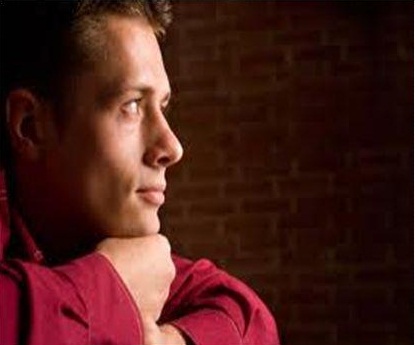 Понятие психических процессов
Психические процессы- наиболее быстрые, кратковременные психические явления. Они являются откликом на актуальные события. 
Психические процессы тесно взаимосвязаны и сливаются в один процесс психики.
Взаимосвязь психических процессов заключается в том, что восприятие невозможно без ощущений, память без восприятия а внимание без мышления. 
К психическим процессам относятся: ощущение, восприятие, внимание, память, мышление, речь, воображение.
Психический процесс – это течение психического явления, вызываемое как внешним воздействием, так и раздражителями, идущими от внутренней среды организма.
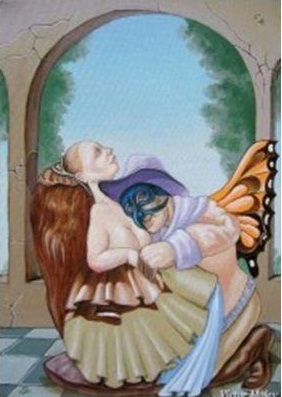 . Центральное место в психике человека занимают познавательные процессы:
ощущение; 
восприятие; 
представление; 
воображение; 
внимание;
память; 
мышление; 
речь.
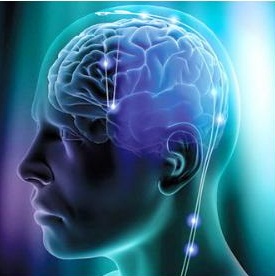 Речь
Речь – это способ общения людей с использованием языковых конструкций. 
Предполагает формулирование мыслей языковыми средствами и их понимание.
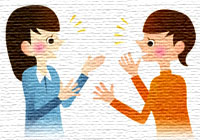 .
Словесный знак имеет значение – связь с объективно существующими объектами и их свойствами. 
Личностный смысл- субъективное переживание содержания слова.
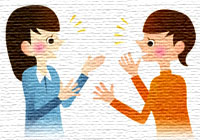 .
И. П. Павлов считал что только речевая деятельность дает возможность для человека отвлечения от действительности и обобщения, что является особенностью человеческого мышления. Язык служит средством сохранения общественного опыта, средством общения и интеллектуальным орудием мышления.
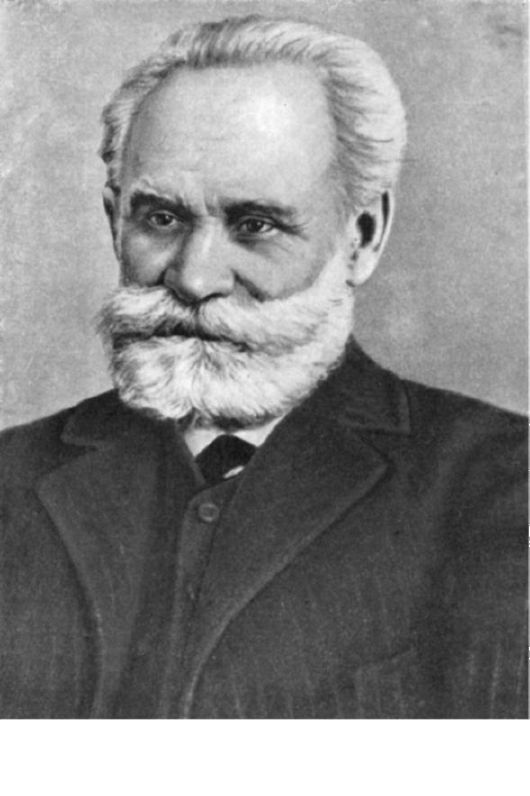 И. П. Павлов 26.09.1849 г.  - 
27.02.1936 г.
СВОЙСТВА  РЕЧИ
СОДЕРЖАТЕЛЬНОСТЬ
ВЫРАЗИТЕЛЬНОСТЬ
ВОЗДЕЙСТВИЕ
ПОНЯТНОСТЬ
ПОУЧЕНИЕ
ПРИКАЗАНИЕ
НАСТАВЛЕНИЕ
ИНСТРУКТАЖ
СОВЕТ
ПРОСЬБА
.
ФУНКЦИИ  РЕЧИ
ОБОЗНАЧЕНИЯ
ВЫРАЖЕНИЯ
СООБЩЕНИЯ
ВОЗДЕЙСТВИЯ
ВИДЫ  РЕЧИ
ВНЕШНЯЯ
ПИСЬМЕННАЯ
УСТНАЯ
ВНУТРЕННЯЯ
МОНОЛОГИЧЕСКАЯ
ДИАЛОГИЧЕСКАЯ
Список литературы
Гиппенрейтер Ю.Б. Введение в общую психологию. М., 1996
  Дьяченко М.И. Краткий психологический словарь/ М.И.Дьяченко, Л.А.Кандыбович. Минск:Хэлтон, 1998
Ждан А.Н. История психологии от  античности до современности/А.Н.Ждан.Минск, 1999
Мироненко В.В. Популярная психология/ В.В.Мироненко. М.: Просвещение, 1990
 Психология памяти: хрестоматия по психологии/ Ю.Б. Гиппенрейтер, В.Я.Романова. М.:ЧеРо, 2000
  Психология ощущений и восприятия: хрестоматия по психологии по ред. Ю.Б. Гиппенрейтер, В.В.Любимова, М.Б.Михалевской. М.: ЧеРо, 1999
Спасибо за внимание!